種々のセグメンテーション、物物体検出
（人工知能の実行）
URL: https://www.kkaneko.jp/ai/ni/index.html
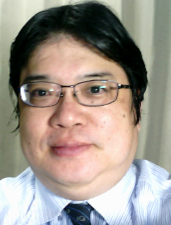 金子邦彦
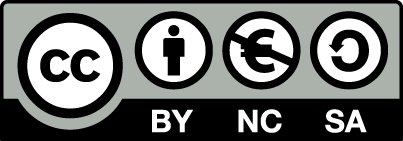 1
[Speaker Notes: 物体検出

今から，物体検出について説明し，
実際に，人工知能を使った物体検出を行ってみます．]
2
コンピュータビジョン
コンピュータが「視覚」を持つ
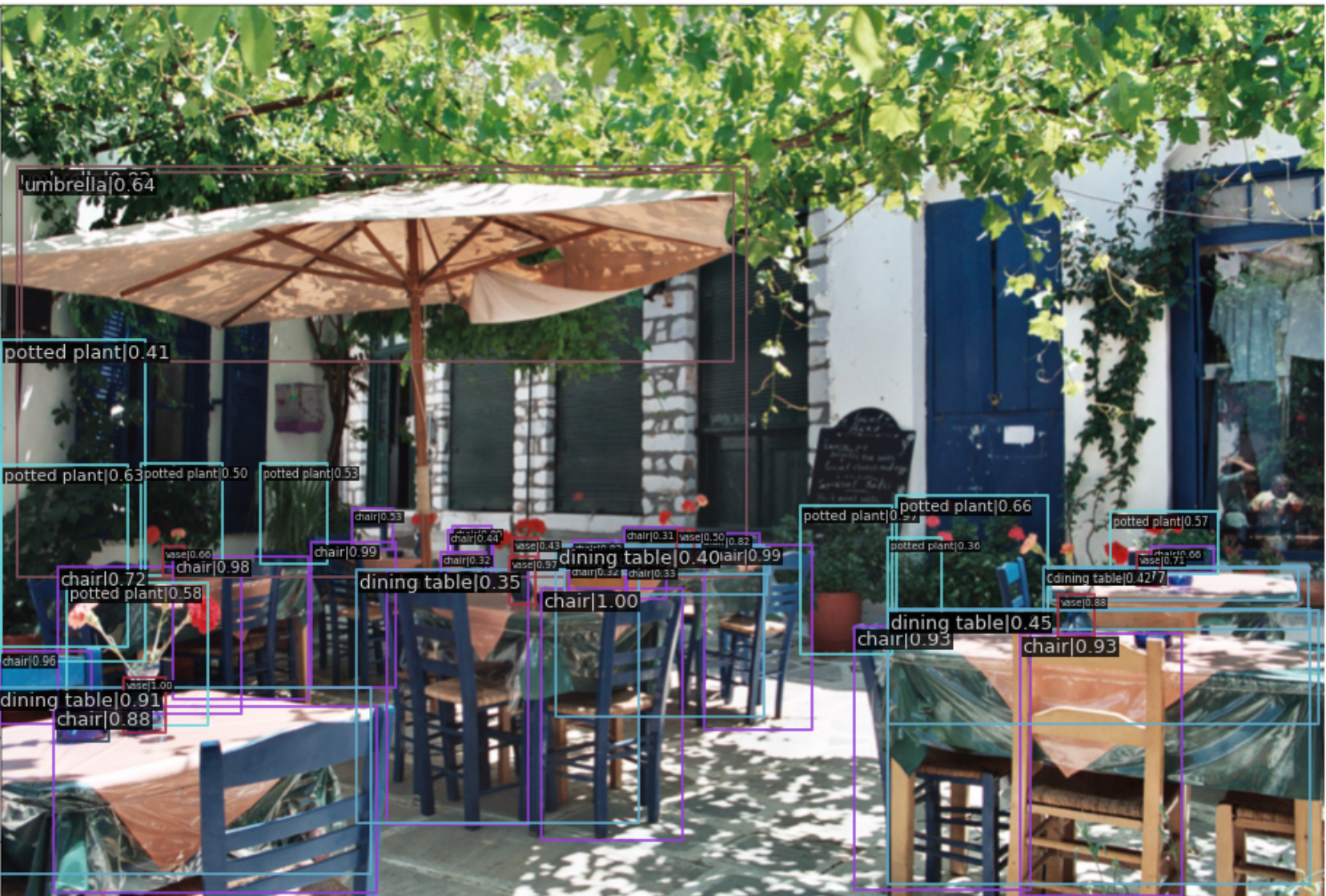 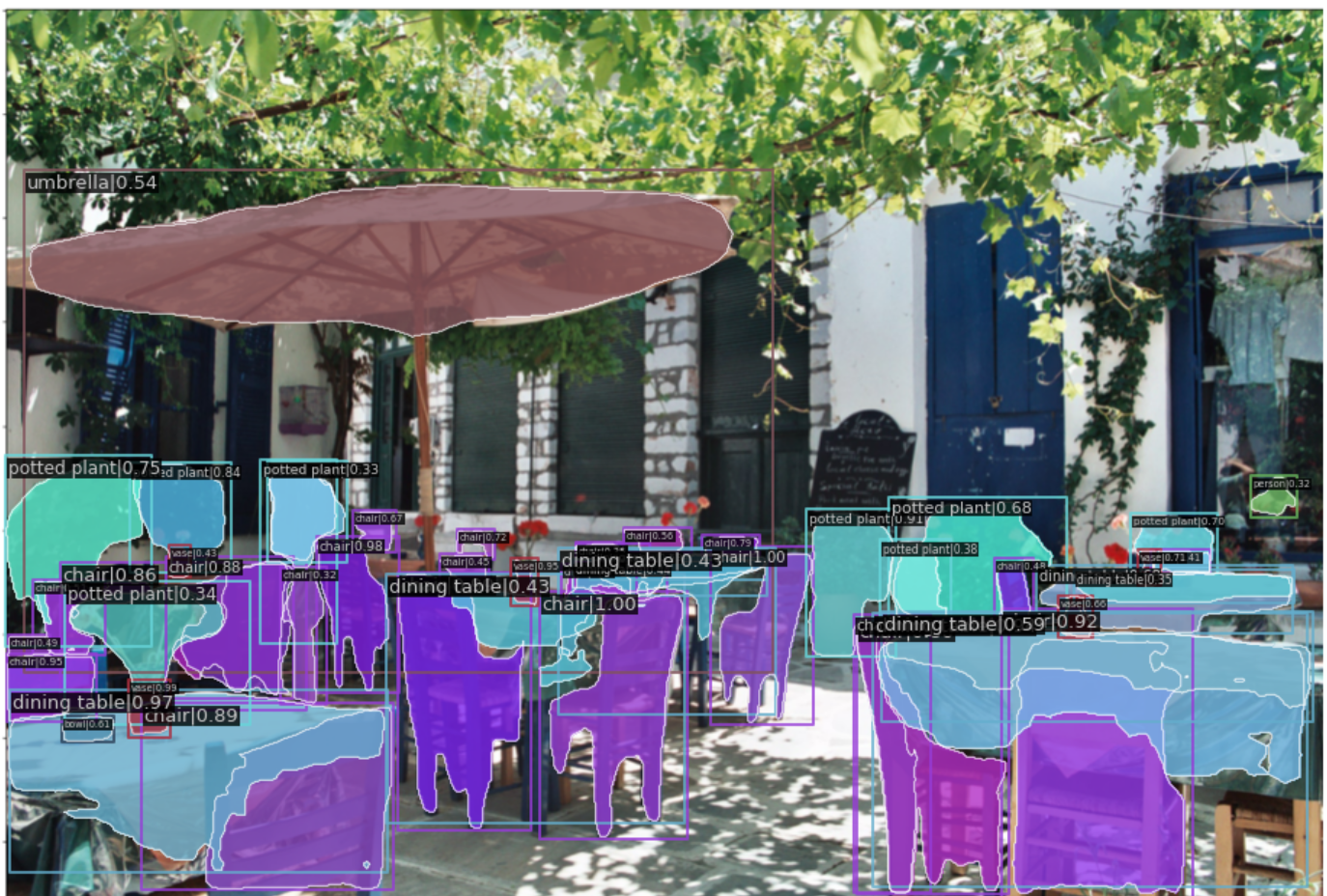 インスタンス・セグメンテーション
物体検出
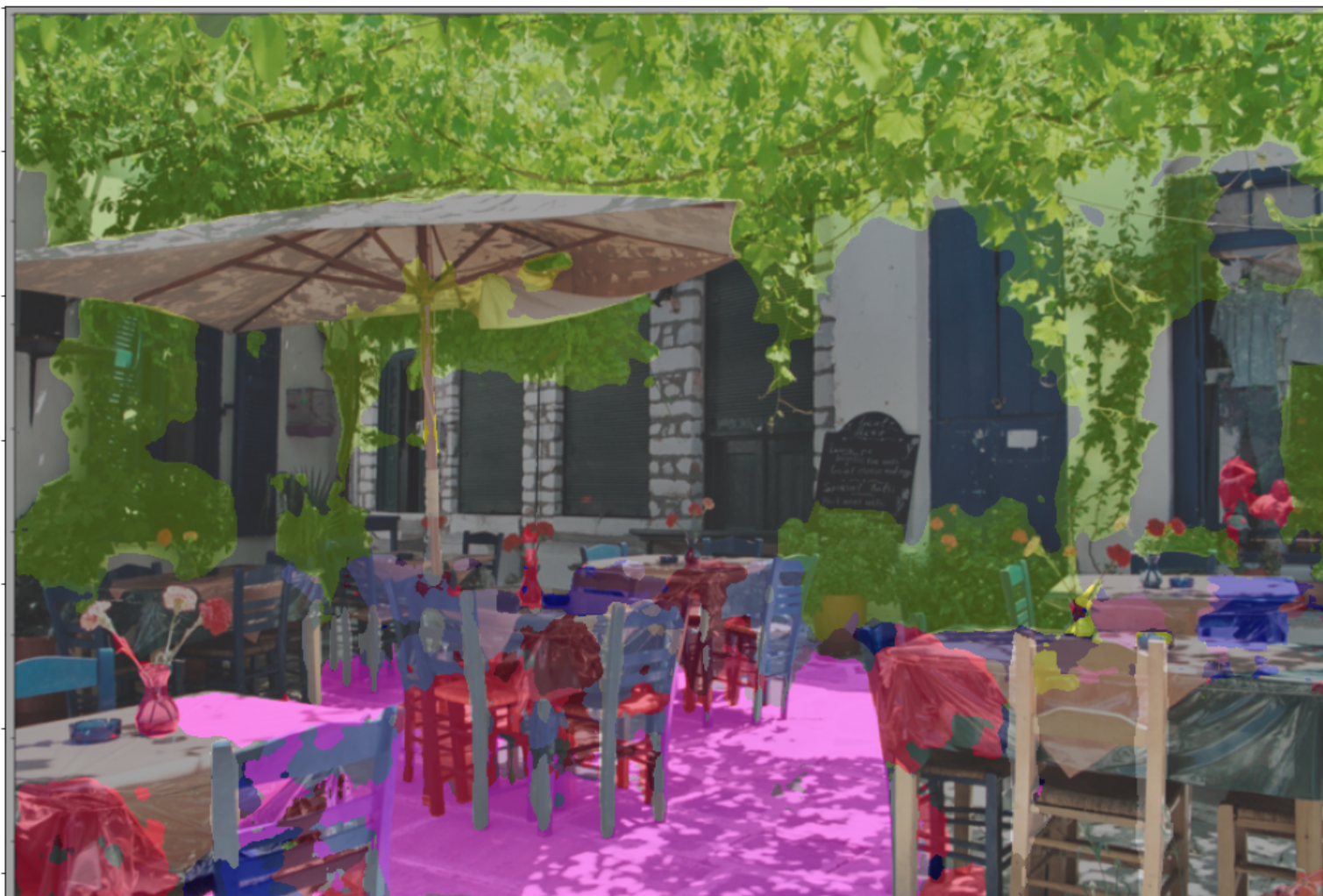 セマンティック・セグメンテーション
3
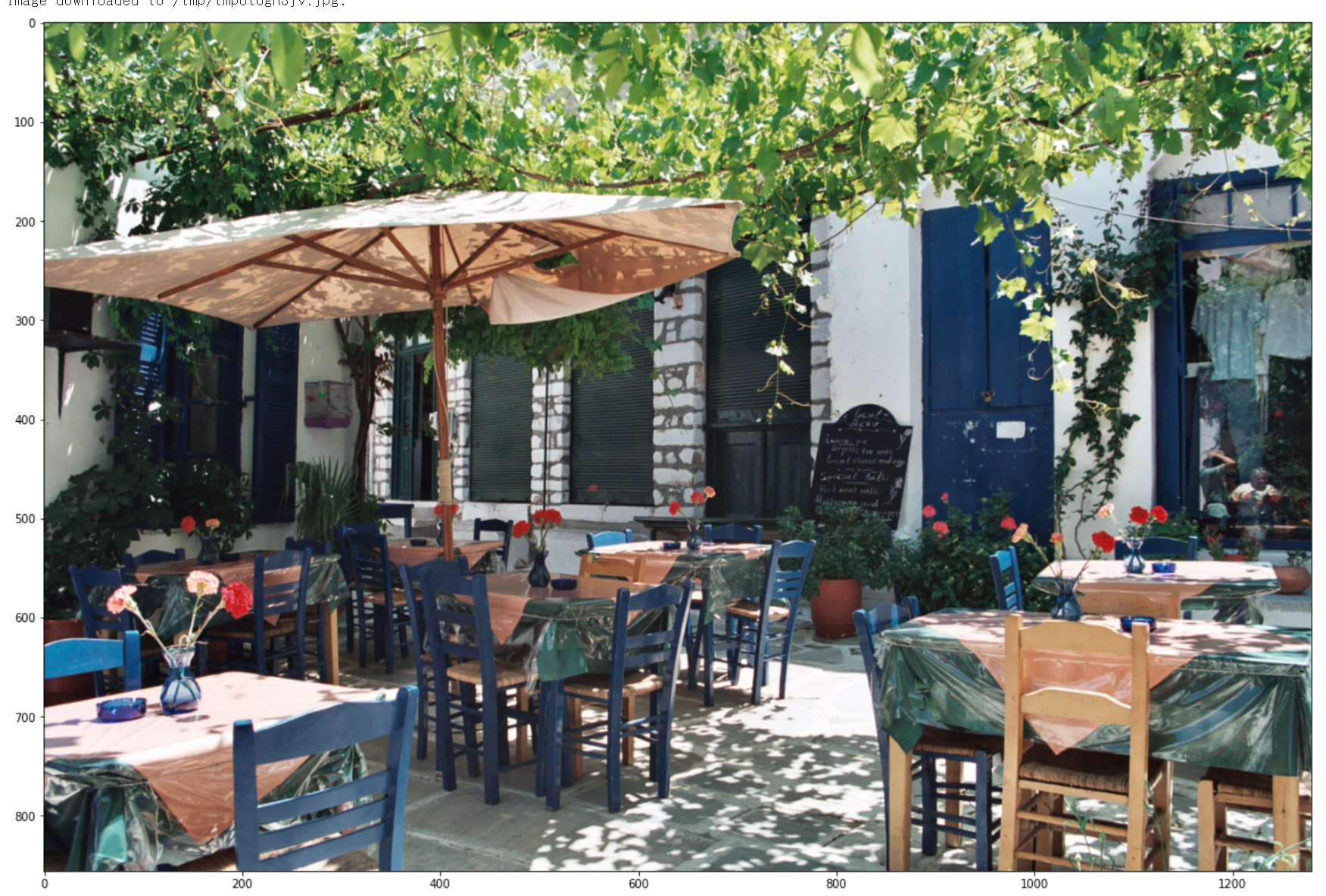 4
物体検出
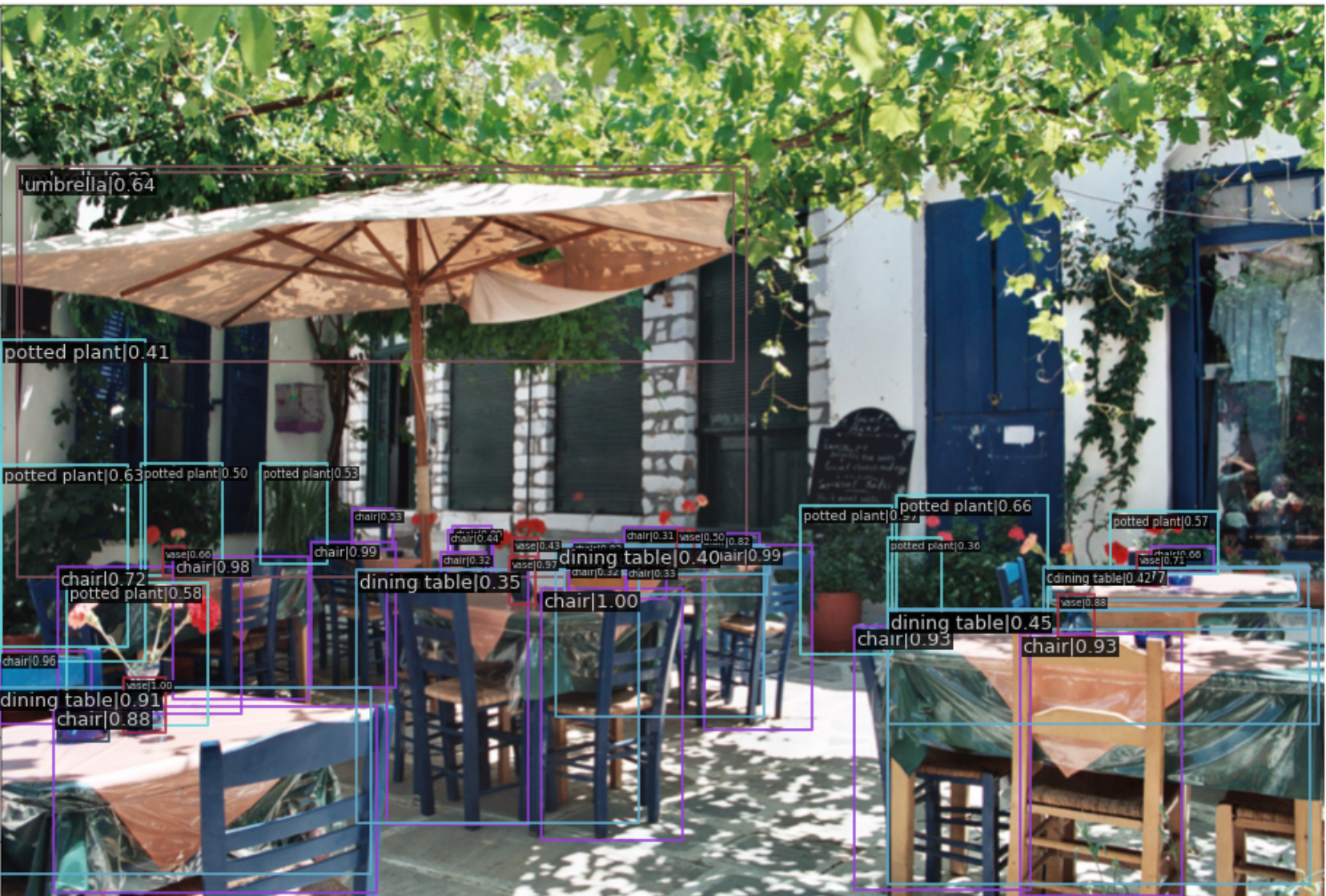 5
[Speaker Notes: しばらく待つと，
最後のコードセルまで，すべてのコードセルの実行が終わります．

コードセルを実行することにより，
いくつかの画像について物体検出が行われます．
ここにありますように，
バウンディングボックス，ラベル，確率が得られます．

コードセルのプログラムは Python です．

ここにあるたくさんの
コードセルのプログラム全体で，設定や，画像データのダウンロードや読み込み，
人工知能を動かすための，学習済みモデルのダウンロード，物体検出の実行結果の確認などを行っています．

プログラムの説明は省略します．

このように，Python で書かれたプログラムを Web ブラウザで，
オンラインで実行し，確認できます．

みなさんも，このページなどを使って，パソコンのWEBブラウザで動かしてみてはいかがでしょうか．

以上，物体検出について説明しました．
視聴ありがとうございました．]
インスタンス・セグメンテーション
物体の種別分け
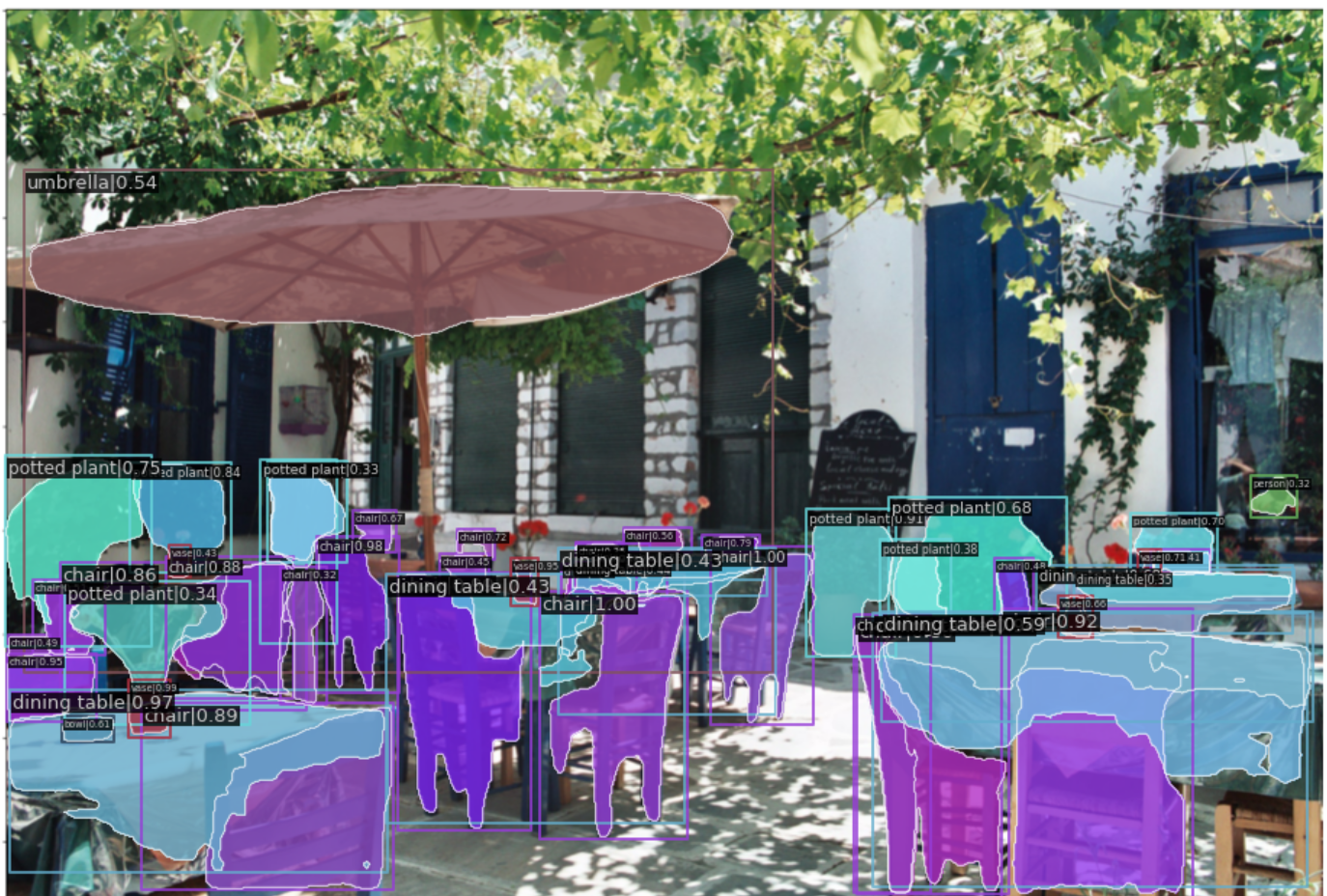 6
[Speaker Notes: しばらく待つと，
最後のコードセルまで，すべてのコードセルの実行が終わります．

コードセルを実行することにより，
いくつかの画像について物体検出が行われます．
ここにありますように，
バウンディングボックス，ラベル，確率が得られます．

コードセルのプログラムは Python です．

ここにあるたくさんの
コードセルのプログラム全体で，設定や，画像データのダウンロードや読み込み，
人工知能を動かすための，学習済みモデルのダウンロード，物体検出の実行結果の確認などを行っています．

プログラムの説明は省略します．

このように，Python で書かれたプログラムを Web ブラウザで，
オンラインで実行し，確認できます．

みなさんも，このページなどを使って，パソコンのWEBブラウザで動かしてみてはいかがでしょうか．

以上，物体検出について説明しました．
視聴ありがとうございました．]
セマンティック・セグメンテーション
画素の種別分け
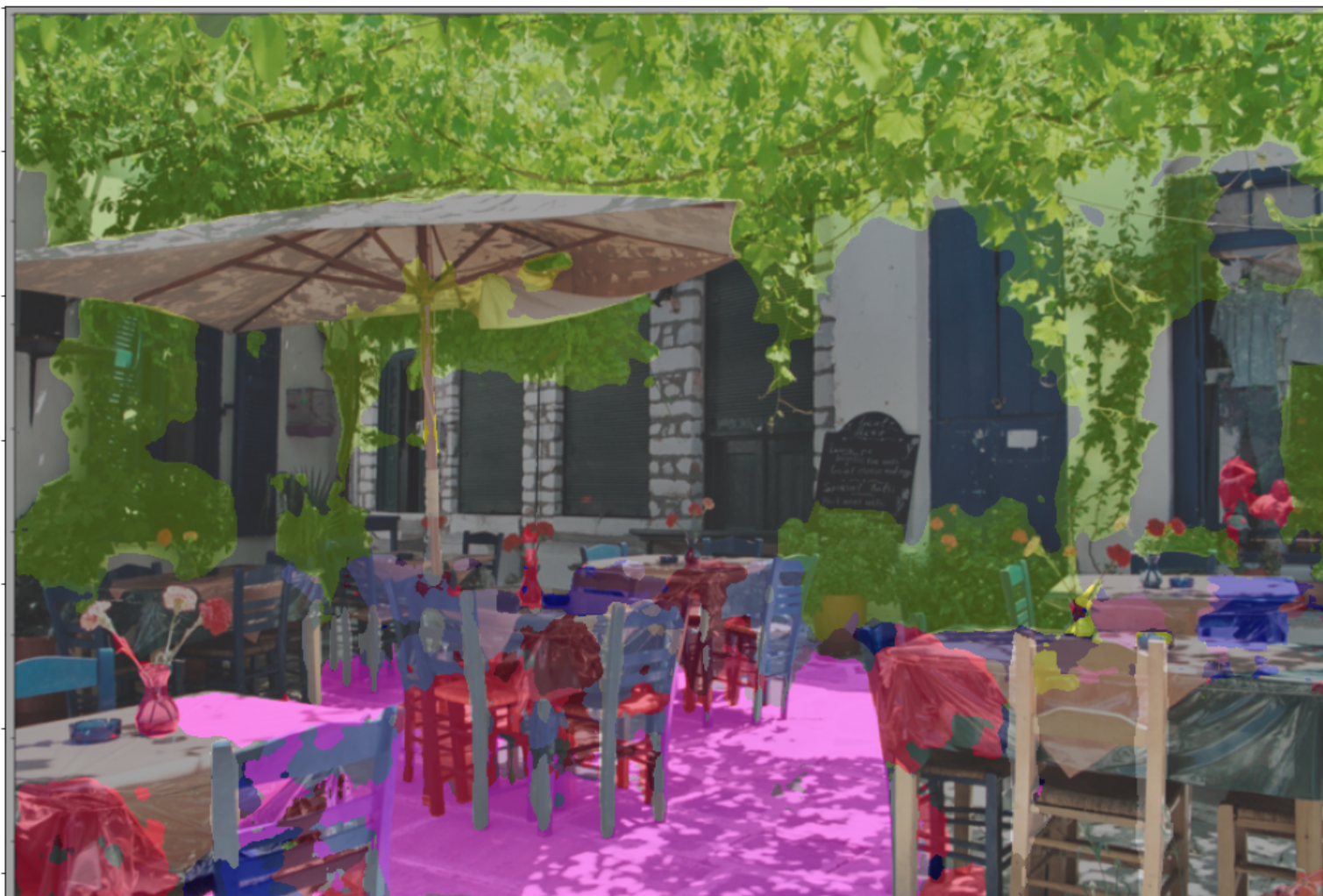 7
[Speaker Notes: しばらく待つと，
最後のコードセルまで，すべてのコードセルの実行が終わります．

コードセルを実行することにより，
いくつかの画像について物体検出が行われます．
ここにありますように，
バウンディングボックス，ラベル，確率が得られます．

コードセルのプログラムは Python です．

ここにあるたくさんの
コードセルのプログラム全体で，設定や，画像データのダウンロードや読み込み，
人工知能を動かすための，学習済みモデルのダウンロード，物体検出の実行結果の確認などを行っています．

プログラムの説明は省略します．

このように，Python で書かれたプログラムを Web ブラウザで，
オンラインで実行し，確認できます．

みなさんも，このページなどを使って，パソコンのWEBブラウザで動かしてみてはいかがでしょうか．

以上，物体検出について説明しました．
視聴ありがとうございました．]